恭賀新禧
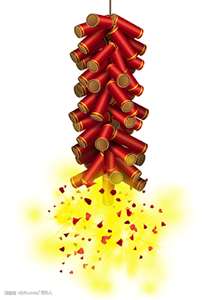 不送禮、不收禮
不接受招待邀宴
不接受請託關說
共同端正廉潔風氣

法務部矯正署臺北監獄政風室
恭祝您闔家平安
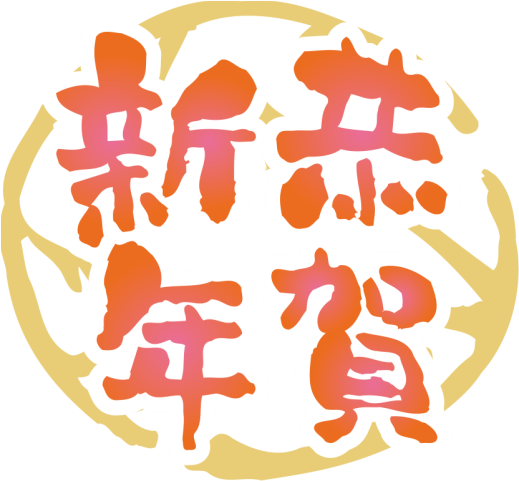